CHILDHOOD OBESITY
Dr.Manish Shukla
Dept. of Cardiovascular & Respiratory Physiotherapy
MGM Institute Of Physiotherapy 
Chh. Sambhajinagar
INTRODUCTION
Obesity is defined as a condition of excess body fat that creates increased risk for morbidity and/or premature mortality, and the adult BMI thresholds of 25 and 30 kg/m2 for overweight and obesity, respectively. circulation
PREVALENCE
Globally, in 2013 the number of overweight children under the age of five, is estimated to be over 42 million. Close to 31 million of these are living in developing countries. 
WHO 2015
Classification
Child v/s adult
BMIs for children and teens compare their heights and weights against growth charts that take age and sex into account. This is called BMI-for-age percentile.
And for adults BMI is calculated
Classification based on growth chart
Overweight or obese (body mass index [BMI] ≥85th percentile)
        22.8 percent of preschool children (2 to 5 years)        34.2 percent of school-aged children (6 to 11 years)
Obese (BMI ≥95th percentile)
        8.4 percent of preschool children        17.7 percent of school-aged children
Severe obesity (BMI that is either ≥120 percent of the 95th percentile or ≥35 kg/m2 )
     2.2 percent of preschool children         8.9 percent of school-aged children
C:\Users\esha\Desktop\cardio\my seminar contents\childhood obesity\cj41l024.pdf
C:\Users\esha\Desktop\cardio\my seminar contents\childhood obesity\cj41l023.pdf
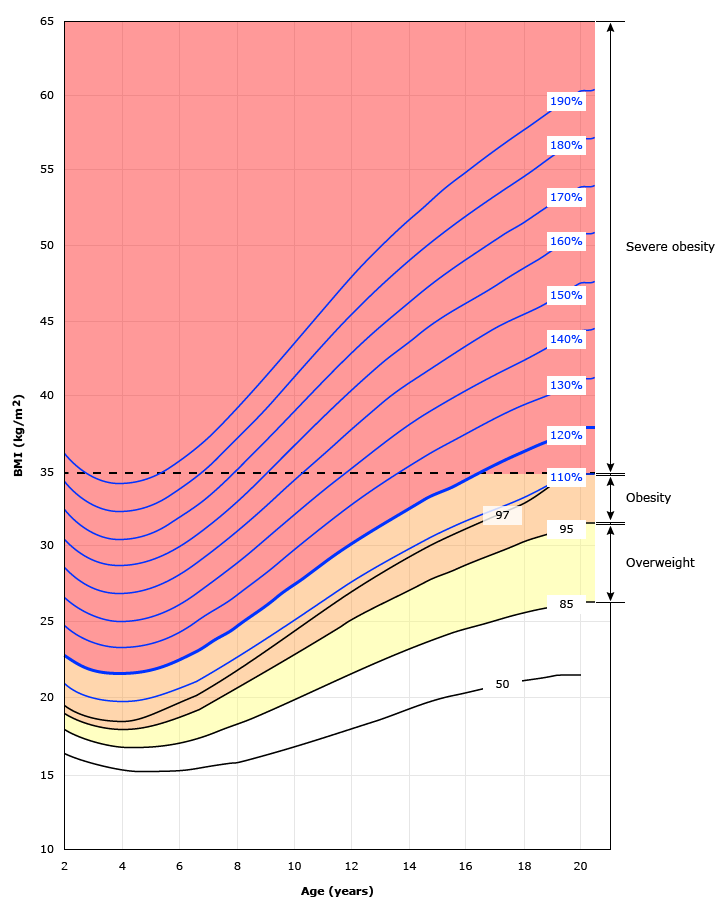 Etiology
Overweight and obesity are caused by an energy imbalance where calories consumed exceed calories expended throughout the day
Environmental factors
Sugar sweetened beverages
Television- video games
Exergames
Sleep
Medication( anti-epileptic , glucocorticoids)
Lack of Physical activity
Overweight parents
Genetics 
Endocrine disorders
                  cortisol excess
                   hypothyroidism
                     growth hormone deficiency
                     pseudohypoparathyroidism
Hypothalamic obesity
Metabolic programming
Gestation
Genetic models of obesity
Agouti gene
Leptin gene
Leptin receptor gene
Other gene
genetics
Genetic: which genes are important determinants of obesity?
Monogenic obesity. Leptin was the first specific gene recognized as important in human body weight control. This adipocyte hormone is involved in a complex circuit of hormones and neurotransmitters to control appetite
Theories of obesity
Potential for obesity
                genetic and parental influences
                   high energy intake
                   low energy expenditure
1.Genetic and parental influence
Importance of parental obesity in predicting obesity of the offsprings , especially when present during first 10yrs of life.
Another study says that an adult who had been adopted before the age of 1 yr revealed that despite being through up their adoptive parents, their body weight were very similar to those of their biological parents.
Other factors 
 resting metabolic rate,
 energy cost of exercise,
 level of habitual physical activity,
 tendency to store fat in the abdominal areas,
 response to overfeeding, 
and relative rate of carbohydrate to lipid oxidation.
Nature of breastfeeding
A systematic review of nine studies has concluded that breastfeeding seems to have a small but consistent protective effect against obesity in children.
2.Energy intake
Humans take in energy in the form of protein, carbohydrate, fat, and alcohol.
3.Energy Expenditure
Humans expend energy through resting metabolic rate (RMR), which is the amount of energy necessary to fuel the body at rest; 
                   - the thermic effect of food, which is the energy cost of absorbing and metabolizing food consumed; 
                   -  and the energy expended through physical activity.
Childhood obesity and ANS
ANS (Autonomic Nervous System) is involved in energy metabolism and regulation of cardiovascular system. ANS of obese individuals is chronically altered. 

 ANS is involved in energy metabolism and regulation of cardiovascular system7,8. Several studies in literature suggest that ANS of obese individuals is chronically altered 
The hypothalamus is a regulatory centre of satiety and of the ANS. Therefore, abnormalities in the hypothalamus may cause obesity and autonomic dysfunction13,14. A reduction in parasympathetic activity among obese children has also been reported
Body fat distribution( hormonal)
Gonadal steroids play a major role in the distribution of body fat. 
With age, both gonadal steroid and growth hormone secretion decline, which may explain the rise in visceral fat with age in men.
Visceral central adiposity is associated with a greater risk of metabolic and cardiovascular disorders including insulin resistance, type 2 diabetes mellitus, hypertension, and coronary heart disease.
Physiology of overweight
Energy balance
           The basic components of energy balance include energy intake, energy expenditure, and energy storage.
When energy intake equals energy expenditure, the body is in energy balance and body energy (generally equivalent to body weight) is stable.

When energy intake exceeds energy expenditure, a state of positive energy balance occurs, and the consequence is an increase in body mass, of which 60% to 80% is usually body fat.
Determinants of energy expenditure
Approx 70% of energy expenditure is utilised for basal or resting metabolic processes. 
1. brown adipose tissue and body temperature
2. food
 3. activity
1. Brown adipose tissue and body temperature
Brown adipose tissue regulates energy expenditure in newborn infants.
Its activity increases through childhood into adolescence
Located in supraclavicular and neck areas.
Body temperature is regulated by adaptive thermogenesis.
2.Food
The macronutrient composition of food affects energy expenditure, but not fat storage.
Overconsumption of a diet with normal or high compared with low protein increased resting energy expenditure and lean body mass.
The thermal effect of food has an obligatory and a facultative component. A low thermic effect of food is associated with the development of obesity.
3.Activity
The final component of energy expenditure is activity and exercise, known as activity thermogenesis, which includes both exercise and nonexercise activity thermogenesis (NEAT)
Predictors for obesity
Low metabolic rate
Increased carbohydrate oxidation
Insulin resistance
Low sympathetic activity
Adiposity and obesity
Over-weight children are atleast 2.4 times more likely to have
               elevated total cholestrol, triglycerides,
               low high-density lipoprotein cholestrol, 
               low fasting insulin, 
               and elevated blood pressure.
Blood lipids and obesity
Atherosclerotic process begin in early childhood and is influenced by hyperlipidemia.
Parameters to be checked
Lipid profile
Lipoprotein
Apo-lipoprotein
Blood glucose
Insulin level
FFA levels
Hepatic transaminase
Triglycerides HDL and fasting hyperglycemic and hypertension do not seem to have association with metabolic syndrome in children as seen in adult( childhood obesity www.ncbi.nlm.nih.gov/pmc/articles/PM3063535/
Normative data
COMPLICATIONS
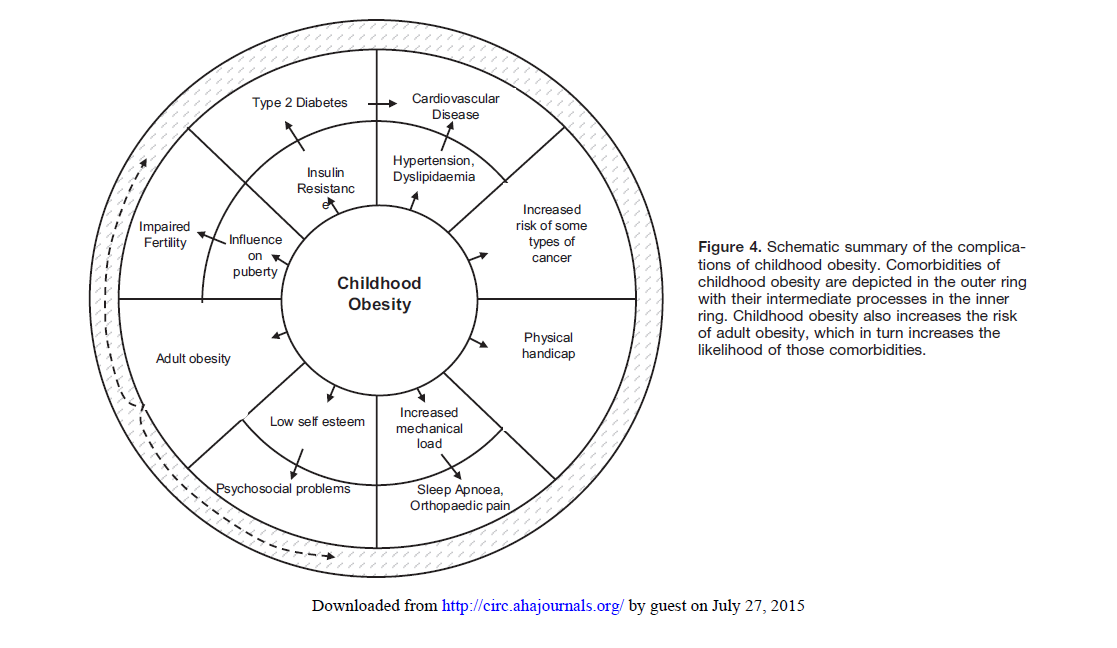 Evaluation
History – age of onset of overweight
                    Eating and exercise habits
                    Dietary history 
                    family history 
                    pyschosocial history
A focused and problem-oriented history assessment in the
obese child has three major aims:
 i) to rule out an underlying
organic disorder, 
ii) to identify the presence of co-morbidities,
and iii) to assess the risk of developing co-morbidities.
 


In the vast majority of children, the cause of overweight or
obesity is a predisposing genetic background (obese parents or
other family members) and the impact of the obesogenic environment,
leading to sedentary behaviour and increased consumption
of calorie-dense food.
Physical examination
BMI
Search for stigmata of syndromes associated with obesity –developmental delay dysmorphism, hypogonadism, and purple abdominal striae
Measure blood pressure
Musculoskeltal system
Complete biochemistry including liver function and a fasting lipid profile.
Complete blood count
Evaluate glucose metabolism
Nutritional assessment
Nutritional assessments should include an evaluation of current intake (most importantly fruit and vegetables, sweetened beverages, fast food, portion sizes) as well as meal and snack patterns (e.g. frequency and quality of meals such as breakfast).
Identify timing and locations of meals .
2. Quantify sweetened beverage consumption .
3. Assess positive components of the diet, such as fruit and vegetables, fish, and grains.
4. Assess portion sizes 
5. Ask what the child eats during school time.
Physical activity assessment
Assess hours per day of sedentary activities – such as television watching and computer time.
Ask about any additional activity and participation in organised sports outside of the school system.
3. Ask how the child gets to school – walking, cycling, car, public transport.
4. Assess family activities – do the parents and siblings engage in any physical activity?
Obesity is commonly associated with nonalcoholic fatty liver disease, elevated alanine transaminase (ALT) levels as well as other liver function abnormalities. The typical dyslipidaemia seen in obese children includes elevated triglycerides and reduced HDL(high-density lipoprotein)-cholesterol. The presence of this lipid profile is highly suggestive of significant insulin resistance
Activity history will include
                            identification of barriers to walking or riding a bike to school
                           evaluation of time spent in play
                         evaluation of school recess and physical education
                          assessment of after school and weekend activities
                         assessment of screen time
Examination
General appearance
Blood pressure
Stature 
Musculoskeletal
developmental
Lab investigations
Routine screening for type 2 diabetes mellitus
Dyslipidemia
Hypertension
Fatty liver disease
Vitamin D deficiency
Exercise testing
body composition
                hydrostatic weighing
                skinfold measurement
                BMI
                bioelectrical impedence
                dual energy X –ray absorptiometry
Skin fold 
Triceps  and calf skinfolds
%fat= 0.735* SF +1.0 males, all ages
%fat= 0.610*SF+5.0 females, all ages
Triceps and subscapularis skinfolds
%fat = 0.783*SF
Aerobic capacity
Maximal oxygen uptake-  it is the highest volume of oxygen that can be consumed during an exercise bout per unit of time.
 calculated on basis of 
                treadmill ergometry
                cycle ergometry
                 field test of aerobic capacity
Anaerobic capacity
                   wingate anaerobic cycle power 
                    field test of anaerobic capacity
                    standing vertical jump
Muscle strength and endurance
             for this as such no specific factors have been established with certainty in children because the developmental group lacks pre-requisite hormone and also stress imposed by this training was not safe.       
          calculated on basis of 1RM
Contraindication to exercise
Acute inflammatory cardiac disease(pericarditis,myocarditis)
Uncontrolled congestive heart failure
Acute myocardial infarction
Acute pulmonary disease
Severe systemic hypertension
Acute renal disease
Acute hepatitis
Drug overdose  affecting cardiorespiratory response
Termination criteria
Excessive increase in systolic blood pressure over 240mmHg or diastolic pressure over 120mmHg
Progressive decrease in systolic blood pressure
Pallor or clamminess of the skin
Pain, headache, dyspnea, or nausea.
Flexibility
          trunk extension test
          traditional sit and reach test flexibility test
        back saver sit and reach test.
Exercise prescription
Cardiovascular training
Muscular strength and endurance
Flexibility all on FITT principle
Health risk are greater for those who have most of the fat in upper body especially in trunk and abdominal areas- android obesity
Gynoid obesity deposition of body fat in hip and thighs
Measured by waist hip ratio
Fat cells in abdominal areas are more active (release and taking up of fat molecule) than those in gluteal and femoral areas . When the supply of abdominal fat is too great , the cells release their fat into the blood vessels that go into the liver; the fat that travels to the liver is linked to negative health consequence.
Management
The optimum amount of physical activity for
young children  should accumulate at least 30 minutes of moderate intensity activity on most and preferably all days of the week.
To increase childs activity level
Limit TV and recreational computer time to no more than 2 hrs a day
Emphazise activity and not exercise
Find activities which the child likes
Healthy eating
Choose fruits and vegetables
Limit sweetened beverages
Limit fast food
Serve appropriate portion sizes
Sit down together for family meals
Role of school
Adress physical activity
Design school health coordinator and maintain active school health council
Assess school health policies
Increase opportunities for students to engage in physical activity
Implement a quality school meal program